Normativa de la entidad
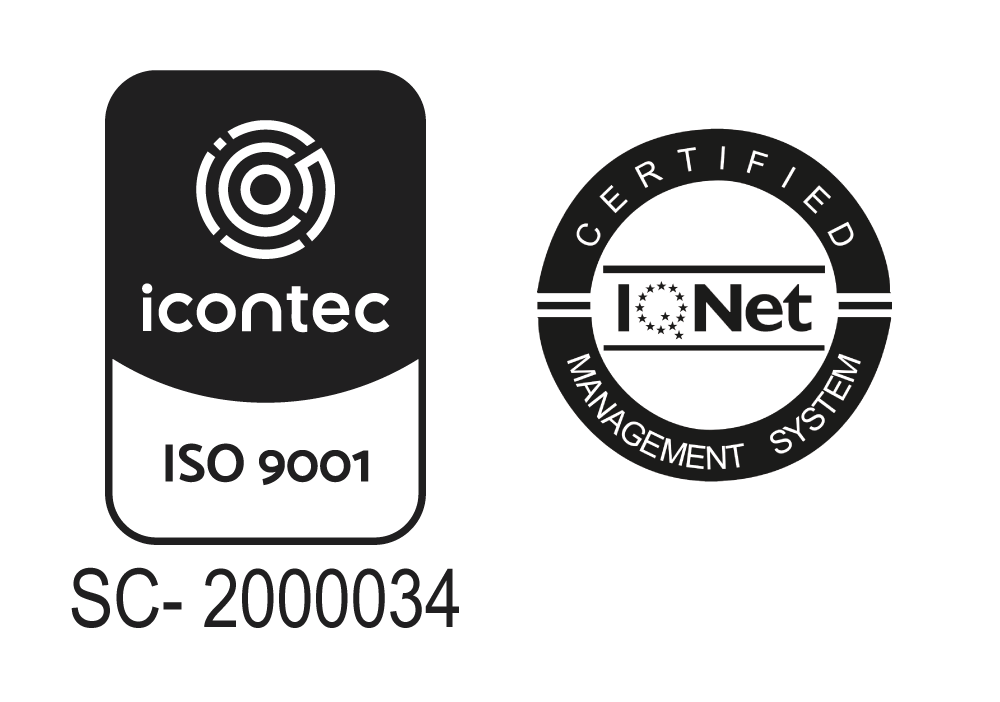 Decreto Único Reglamentario
https://www.suin-juriscol.gov.co
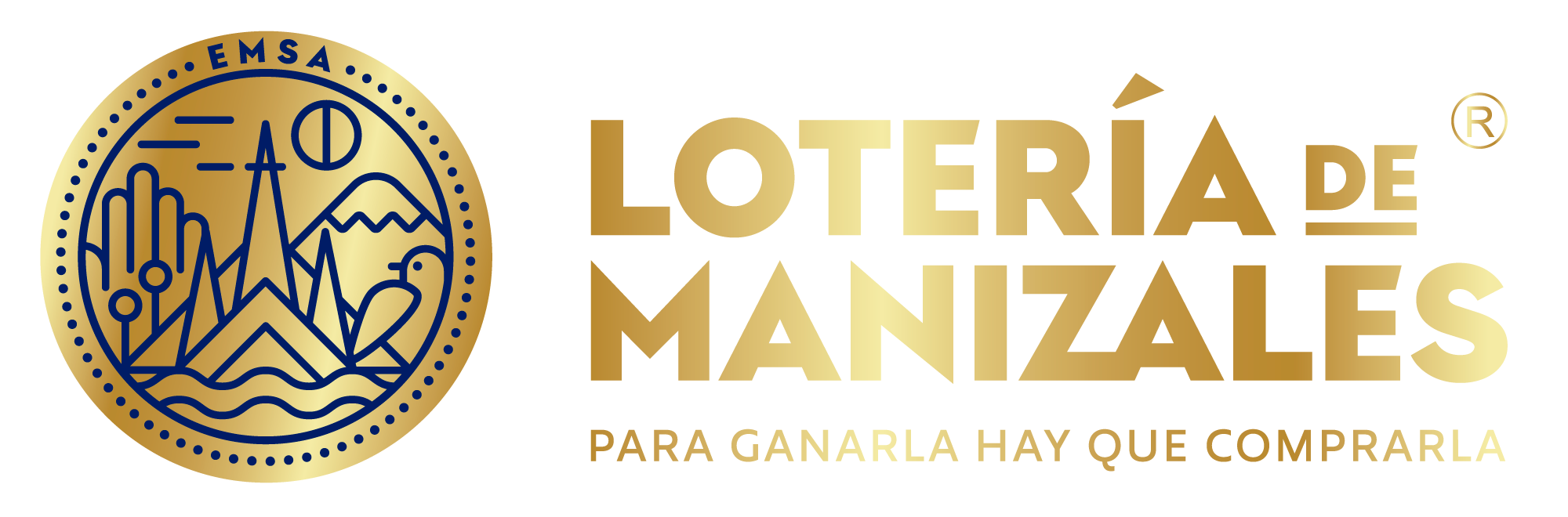